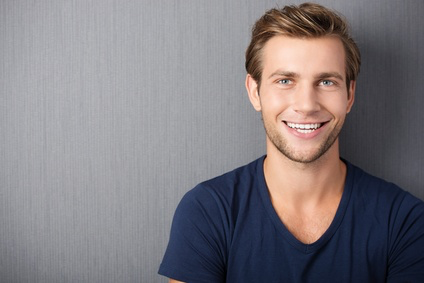 PIERRE ALANDREA
TITULO DO TRABALHO
OBJETIVO
EXPERIÊNCIA PROFISSIONAL
CONTATO
QUALIFICAÇÕES
FORMAÇAO
HOBBIES